Importante:Debes anotar en tu cuaderno la fecha de hoy, Nombre de la unidad (si la hay), Objetivo y título (si lo hay).
2° Unidad Civilizaciones de Mesoamérica: Los Mayas
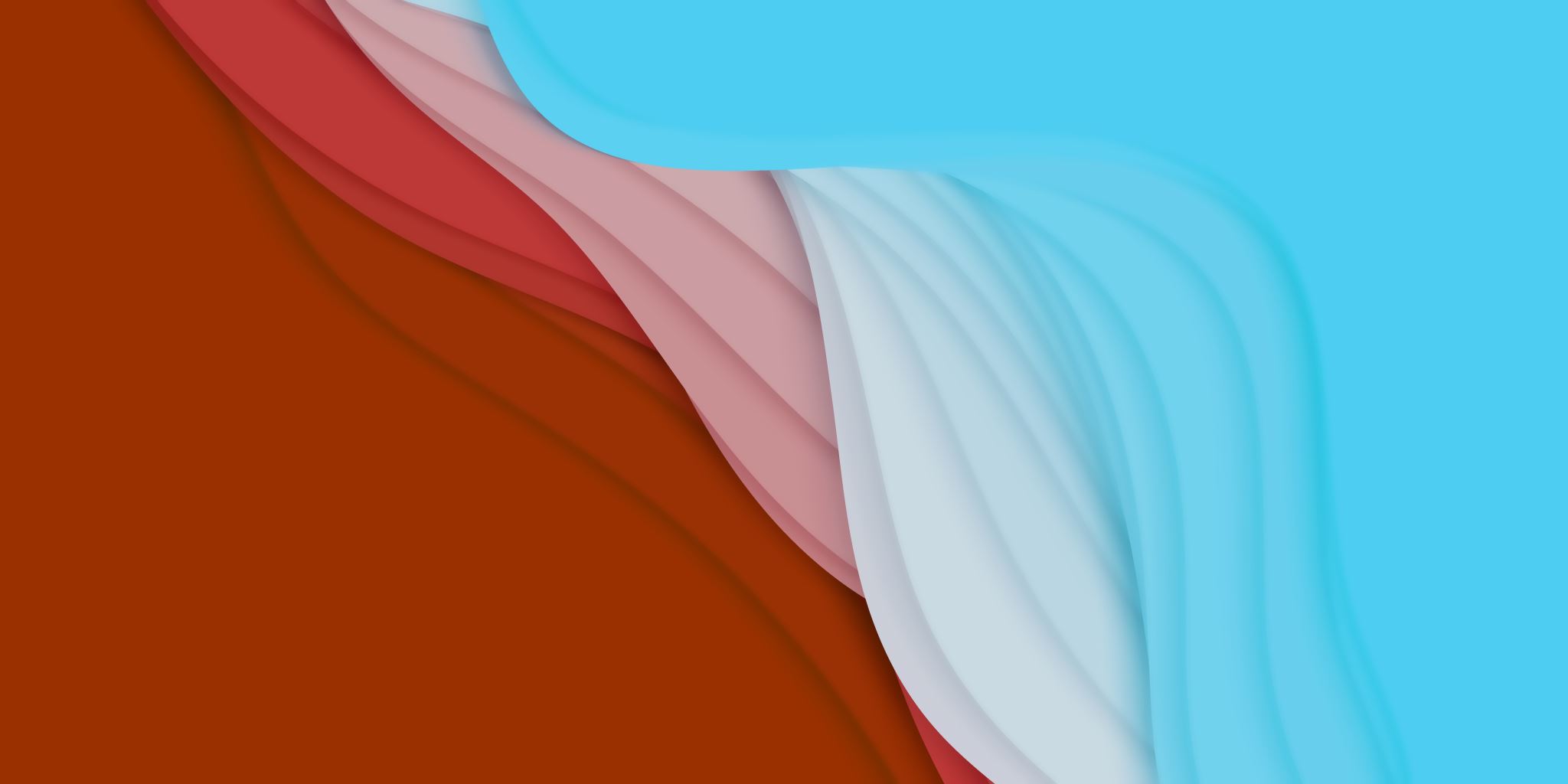 Objetivo: Conocer la ubicación geográfica y temporal de la civilización Maya.
Profesora Daniela Riquelme Padilla
¿Dónde vivieron los mayas?
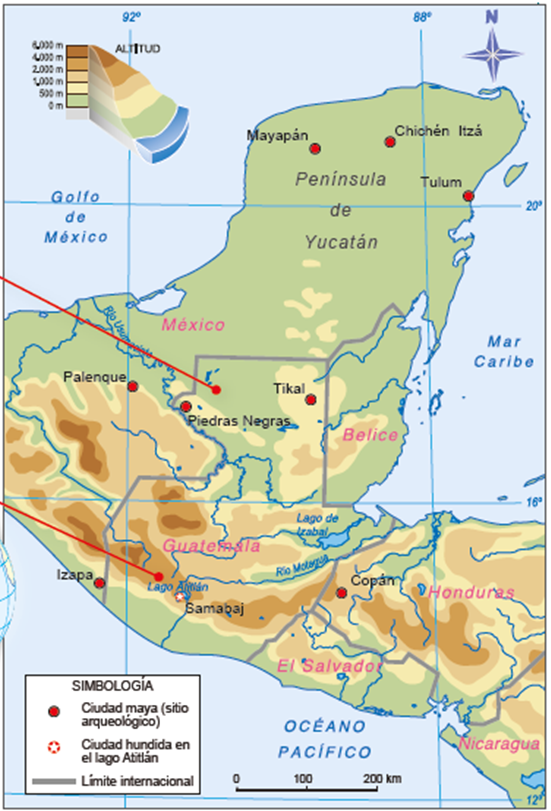 Los Mayas fueron una civilización que se desarrolló en Mesoamérica, en la Península de Yucatán, y que estuvo presente hasta antes de la llegada de los españoles a América.
Ubicación Geográfica Maya
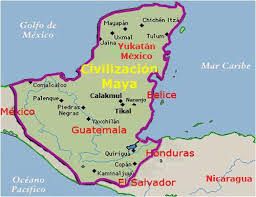 Ubicados en América Central, en el área llamada Mesoamérica, principalmente en la península de Yucatán.
Su geografía se destaca por la gran variedad de climas y paisajes, lo que llevó a la civilización a adaptarse a este territorio.
En este entorno se fundaron ciudades como Palenque, Tikal, Chichén Itzá, Mayapán.
¿En qué época se desarrolló la Civilización Maya?
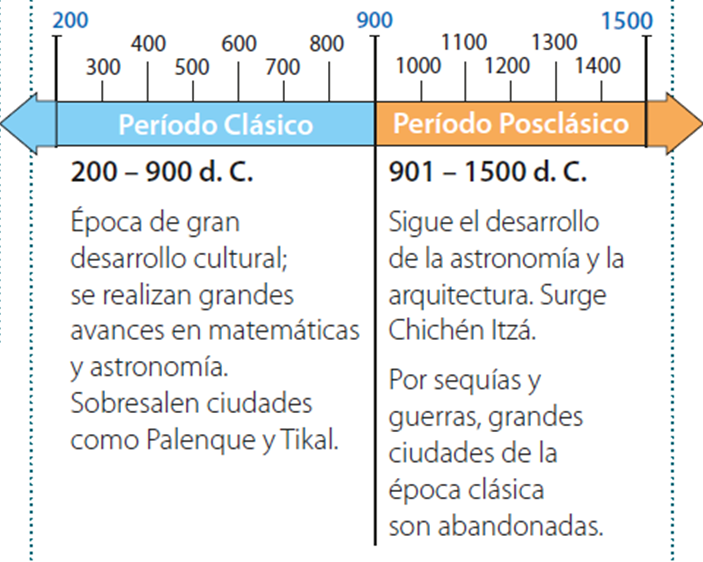 Esta línea de tiempo muestra los dos principales períodos en los que se desarrolló la civilización maya. Las fechas de inicio y término de cada período son aproximaciones.